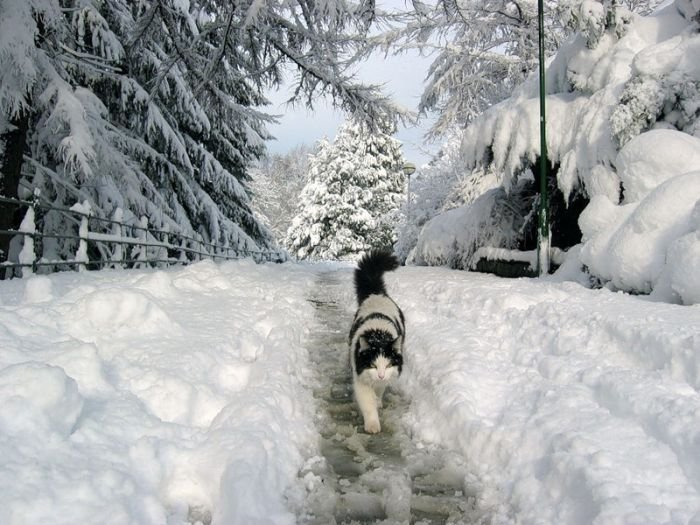 Winter Cats 
with
Winter Wisdom
Interactive Quiz  7-11 классов
Автор
Ольга Михайловна Степанова
Учитель английского языка 
МБОУ «Цивильская СОШ №1 
имени М. В Силантьева» 
города Цивильск 
Чувашской Республики

2015
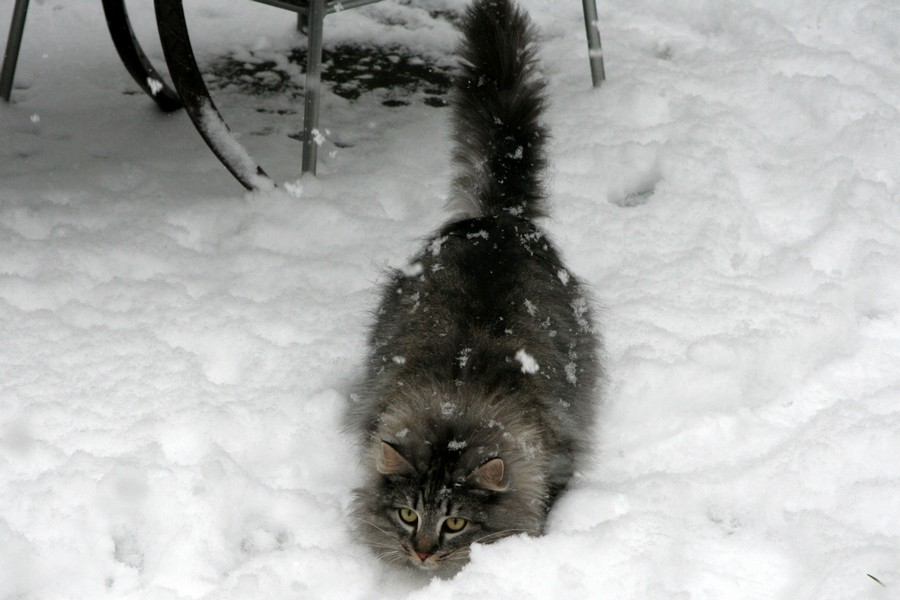 Laughter is the sun that drives winter from the human 
… .
Victor Hugo
face
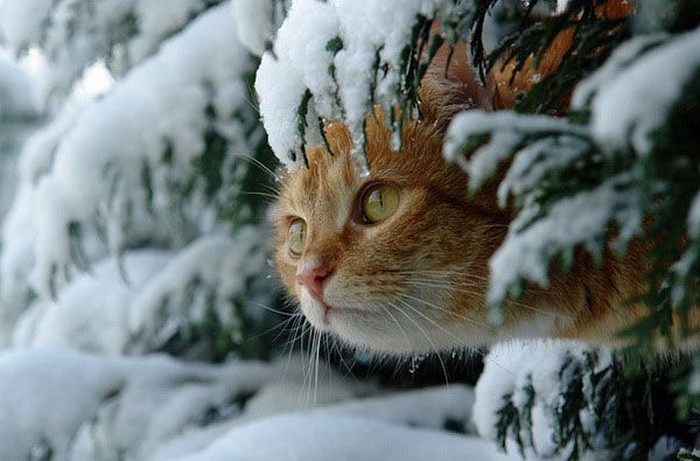 People don't notice whether it's winter or summer when they're … .
Anton Chekhov
happy
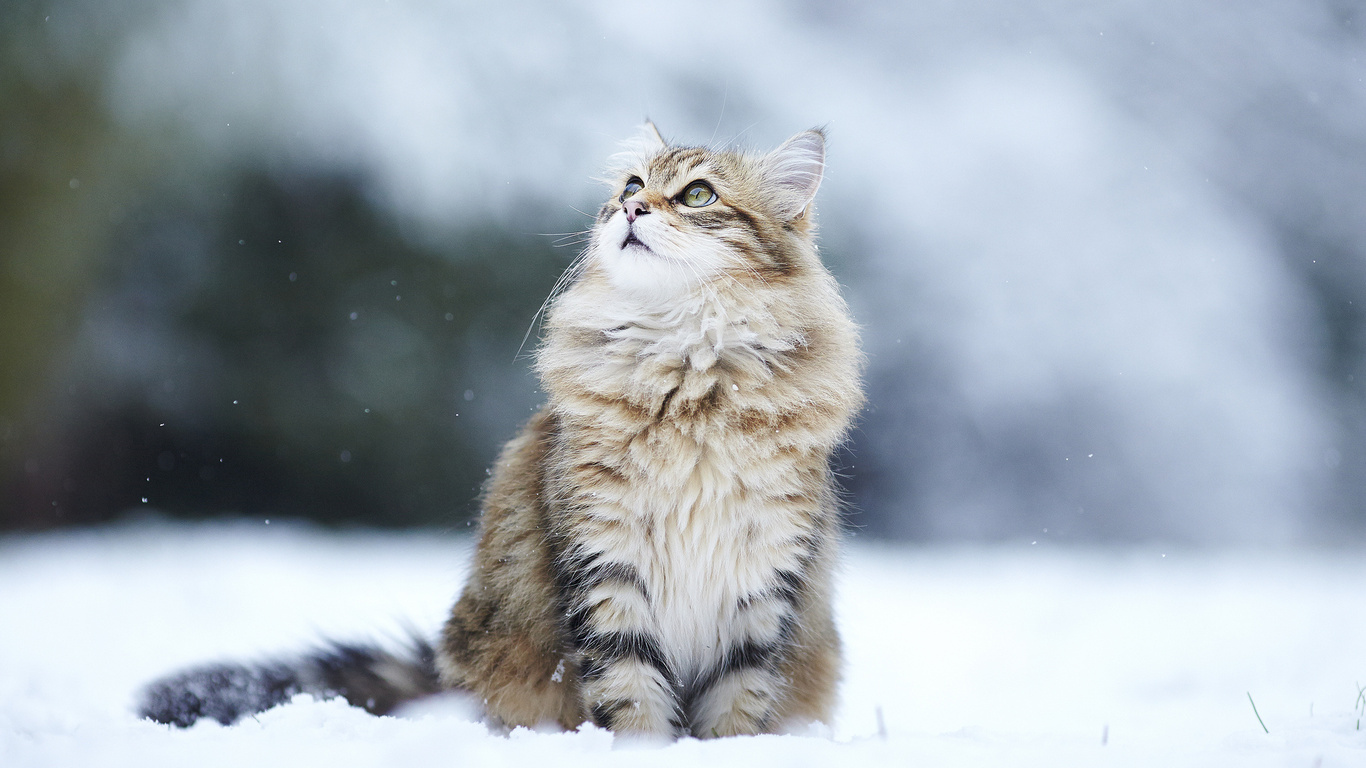 In the depth of winter 
I finally learned that there was in me an invincible … .
Albert Camus
summer
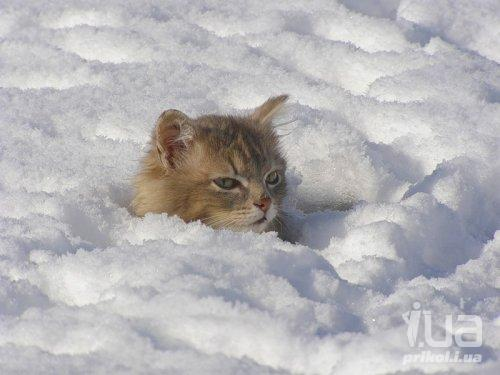 Baseball
There are only two seasons - winter 
and … .

Bill
Veeck
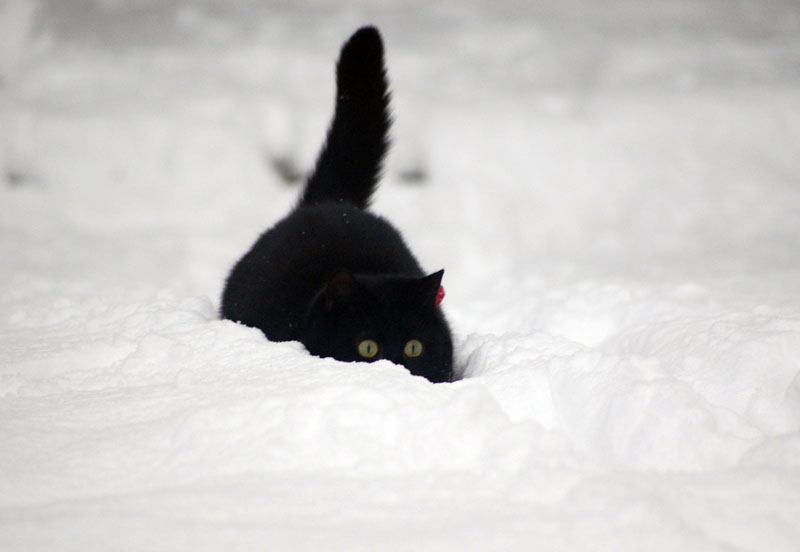 I love hats and winter is the perfect time for them. I love winter 
time … .
Rebecca Ferguson
fashion
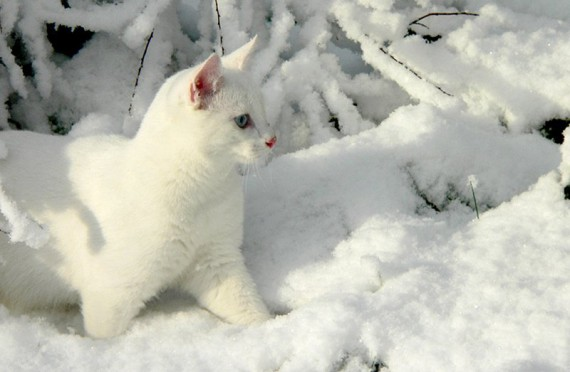 The combination of olive oil, garlic 
and…juice lifts 
the spirits in winter.
Yotam Ottolenghi
lemon
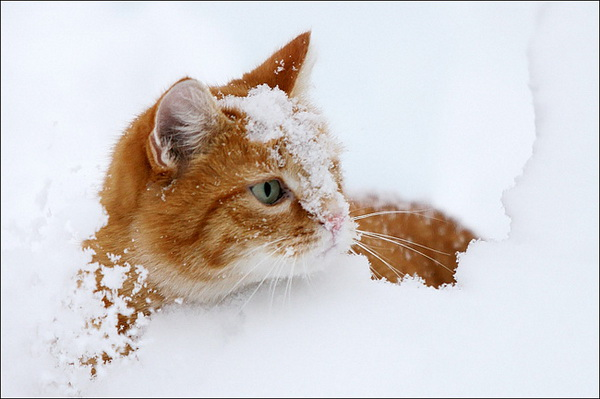 Let us love winter, for it is the spring of … .

Pietro Aretino
genius
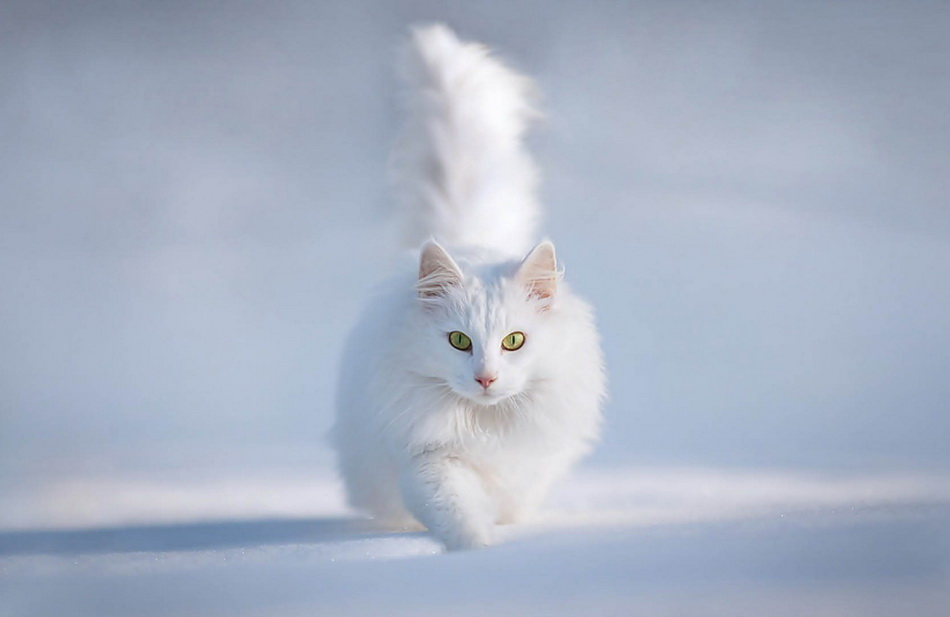 During the winter my attention was attracted to the changes in the stars and planets in the … .
Paul Nurse
sky
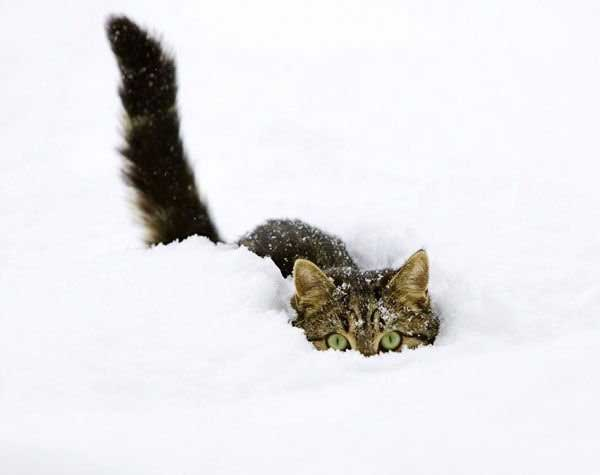 Even the strongest blizzards start with a single … . 



Sara Raasch
snowflake
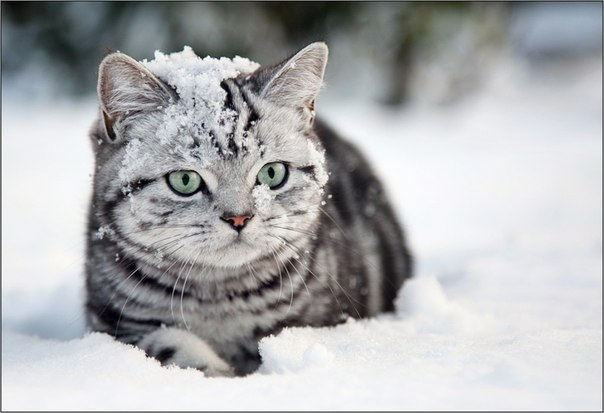 A lot of people like snow. I find it to be an unnecessary freezing of … .
 
Carl Reiner
water
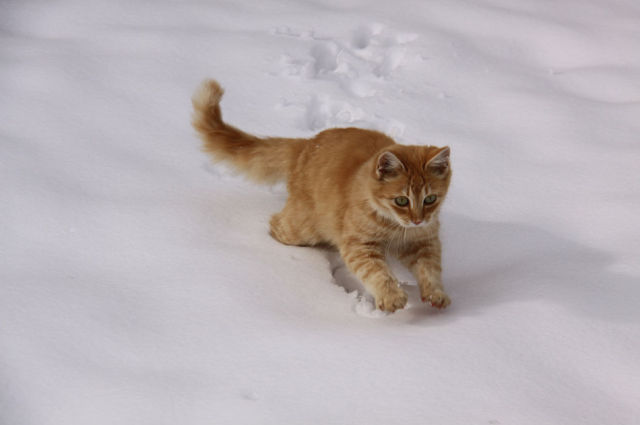 You have to feel the bite of the wind to appreciate the warmth 
of a winter … .

Fennel Hudson
coat
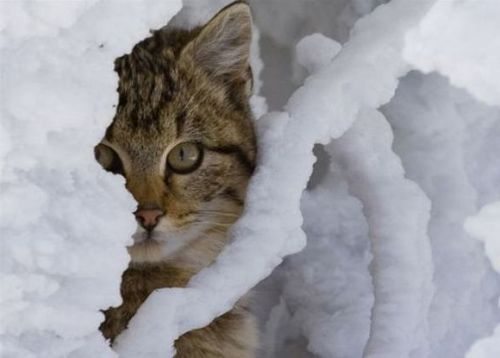 I read, much of the night, and go south in the … .
 
T.S. Eliot
winter
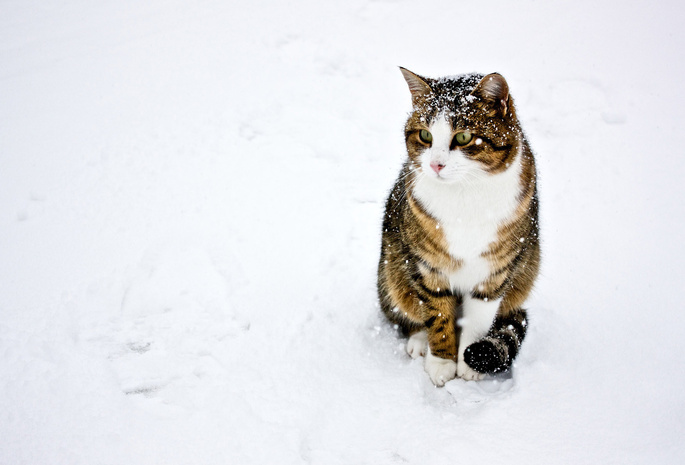 Winter 
brings 
cold dry 
harsh 
weather and trees are 
without … . 
Lailah Gifty Akita
leaves
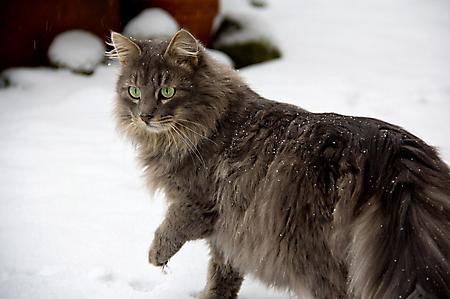 It is winter--the best time to dream of … .
 
Debasish Mridha
spring
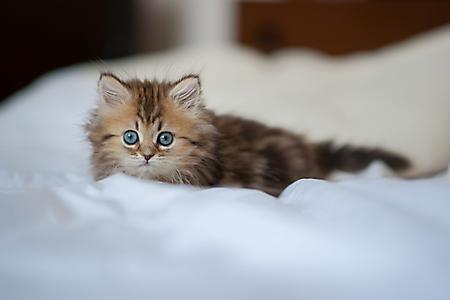 Winter gold: the sparrow's footprints in the … .
 
Marty Rubin
snow
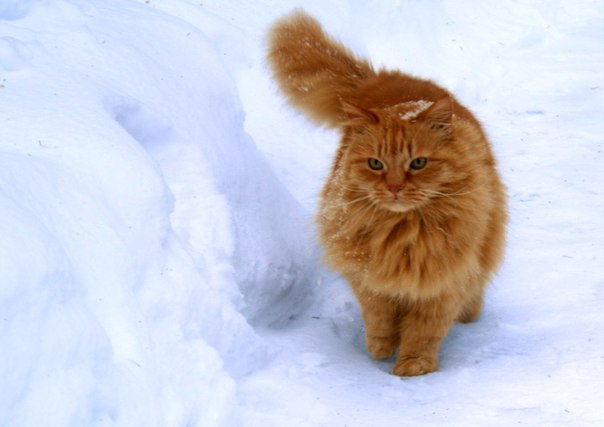 When you look at a great winter scenery, see the flowers, see the bees, see the … , they are all there! 
Mehmet Murat ildan
butterflies
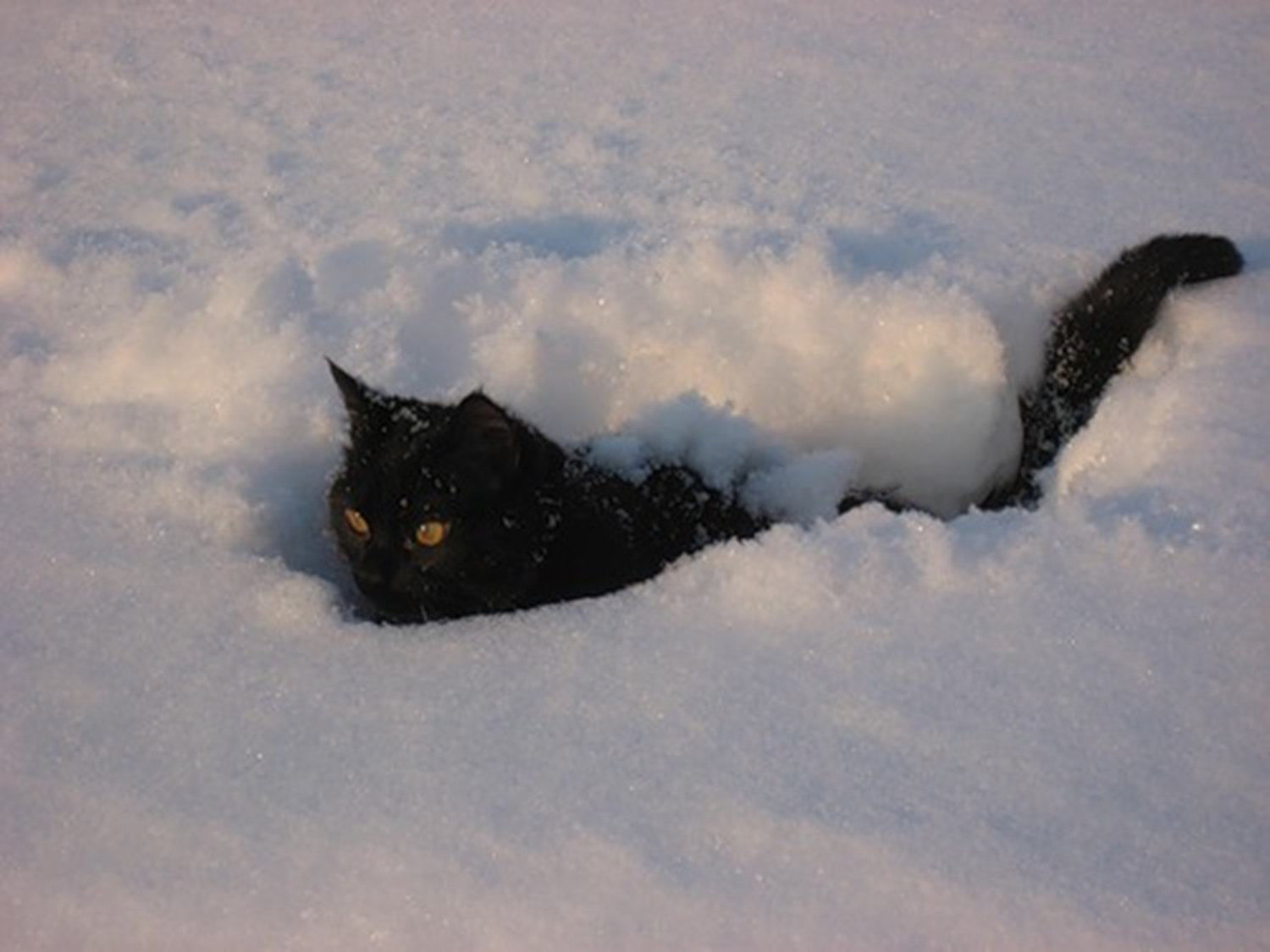 Winter changes into stone the 
water 
of 
heaven and the … of man. 
Victor Hugo
heart
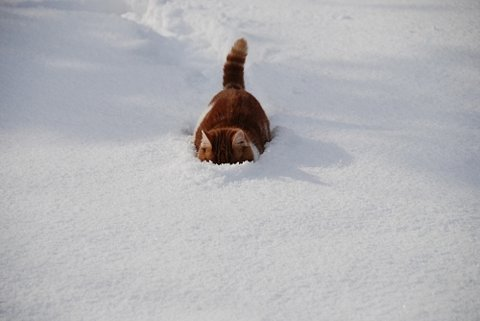 In spring we are on Earth; in summer we are on Earth;  
in autumn
 we are on 
Earth, but 
in winter we are in another planet; winter is another … .
Mehmet Murat ildan
planet
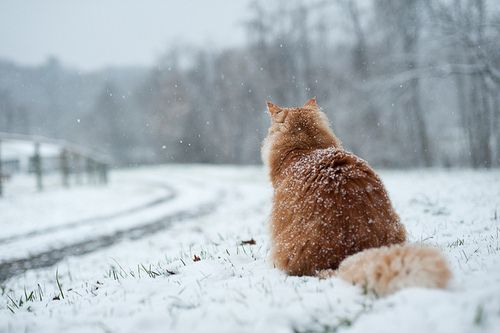 How many lessons of faith and beauty we should lose, 
if there were no winter 
in our … !"
Thomas Wentworth Higginson
year
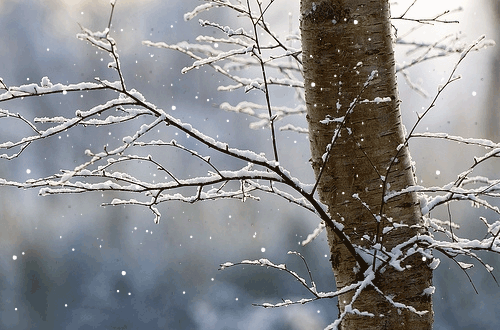 Well Done!

Have a Nice Winter!
Использованные ресурсы:
http://cat-story.ru/wp-content/uploads/2011/12/kot-zima.jpg
http://vashipitomcy.ru/_pu/4/18133552.jpg
http://www.nastol.com.ua/pic/201302/1366x768/nastol.com.ua-40659.jpg
http://i1.i.ua/prikol/pic/7/4/881347.jpg
http://catfoto.com/uploads/images/00/00/01/2010/12/28/25.jpg
http://img0.liveinternet.ru/images/attach/c/7/96/603/96603882_9.jpg
http://img.videla.ru/cats_snow/5.jpg
http://img.nnov.org/data/myupload/4/440/4440479/1158.jpg
http://prikolyuxi.ru/img/koshki_prikoly_foto/koshki_prikoly_foto_18.jpg
http://cs619827.vk.me/v619827463/d05d/VOfXokP-6yU.jpg
http://img.izismile.com/img/img4/20111210/640/marvelous_cats_having_a_blast_in_the_snow_640_48.jpg
http://xorst.ru/images/wallpapers/details/zhivotnye/2812120742_1415831219.jpg
https://pp.vk.me/c308726/v308726898/b794/KivADaZBQ18.jpg
http://img-fotki.yandex.ru/get/21/degtyannikovaa.2/0_b477_ae9218e1_L.jpg
http://img-fotki.yandex.ru/get/6418/155295907.8c/0_92ba9_a8bd0532_L
http://fishki.net/picsw/122009/29/post/kot1/kot_10.jpg
http://nordligdrom.co.uk/1/uploads/Gallery/180113snow7.jpg
http://www.inc.com/geoffrey-james/30-inspiring-quotes-about-winter.html
http://www.goodreads.com/quotes/tag/winter
http://www.google.com/search?q=Winter+gold%3A+the+sparrow%27s+footprints&oq=Winter+gold%3A+the+sparrow%27s+footprints&sourceid=chrome&ie=UTF-8
http://www.brainyquote.com/quotes/keywords/winter.html